ПРАКТИКА КООПЕРАЦИИ НЕБОЛЬШИХ ПРОИЗВОДИТЕЛЕЙ ЯГОД
МИЛЕНА ГУБЕНКО
Председатель СППК  «Тульская ягодная компания»
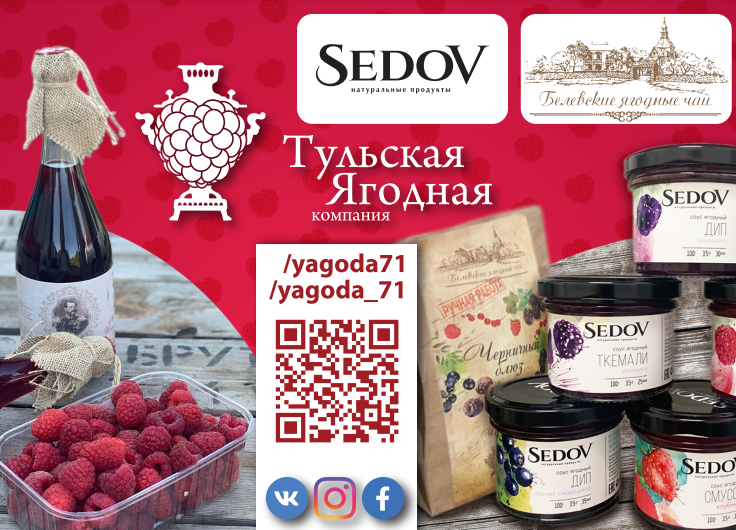 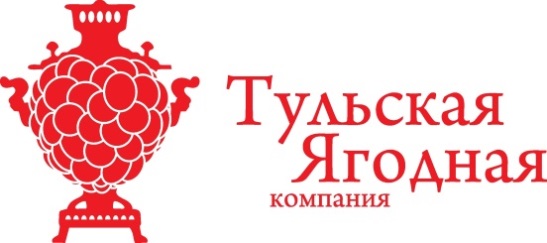 Когда ягодное хозяйство малое?
Недостаток ресурсов
Дополнительный (не основной) бизнес
Технология производства не предусматривает увеличение масштабов
2
V Международная конференция Ягоды России 2022
24 – 25 февраля, г. Воронеж
Сложности в работе малых ягодных хозяйств:
Более высокая себестоимость выращивания
Высокие риски от колебания рыночных цен на ягоду
Требуется решение по использованию некондиционной ягоды

Возрастающая конкуренция в рознице
Слабое влияние на розничные цены в регионе

Нестабильный объем сбыта – сложности оптовых продаж
Сложности удержания оптовой цены
РОЗНИЦА

ОПТ
3
V Международная конференция Ягоды России 2022
24 – 25 февраля, г. Воронеж
НАЧАЛО
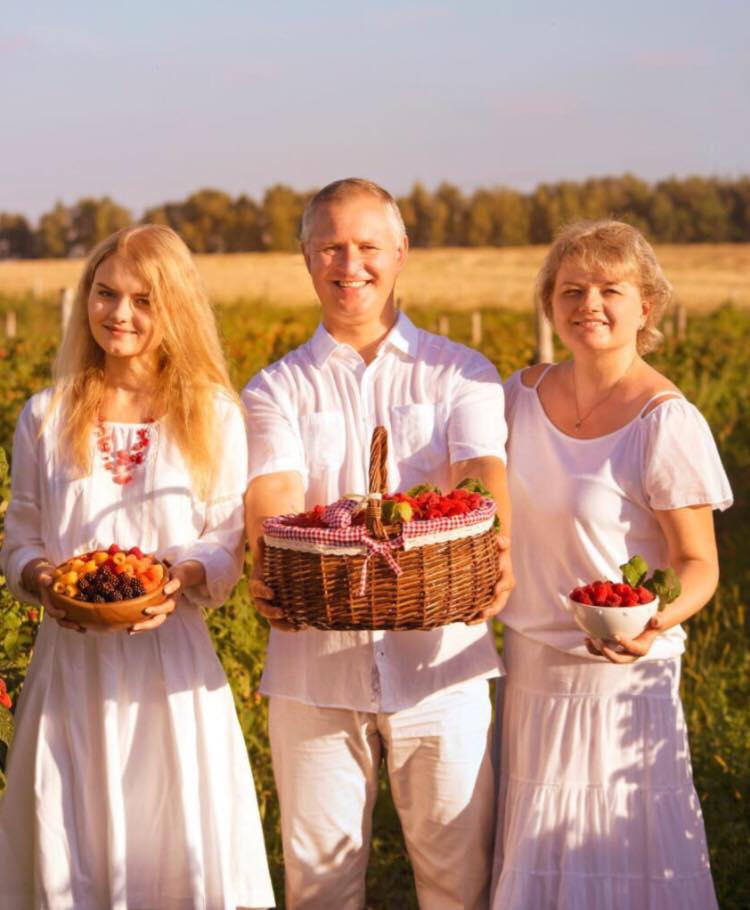 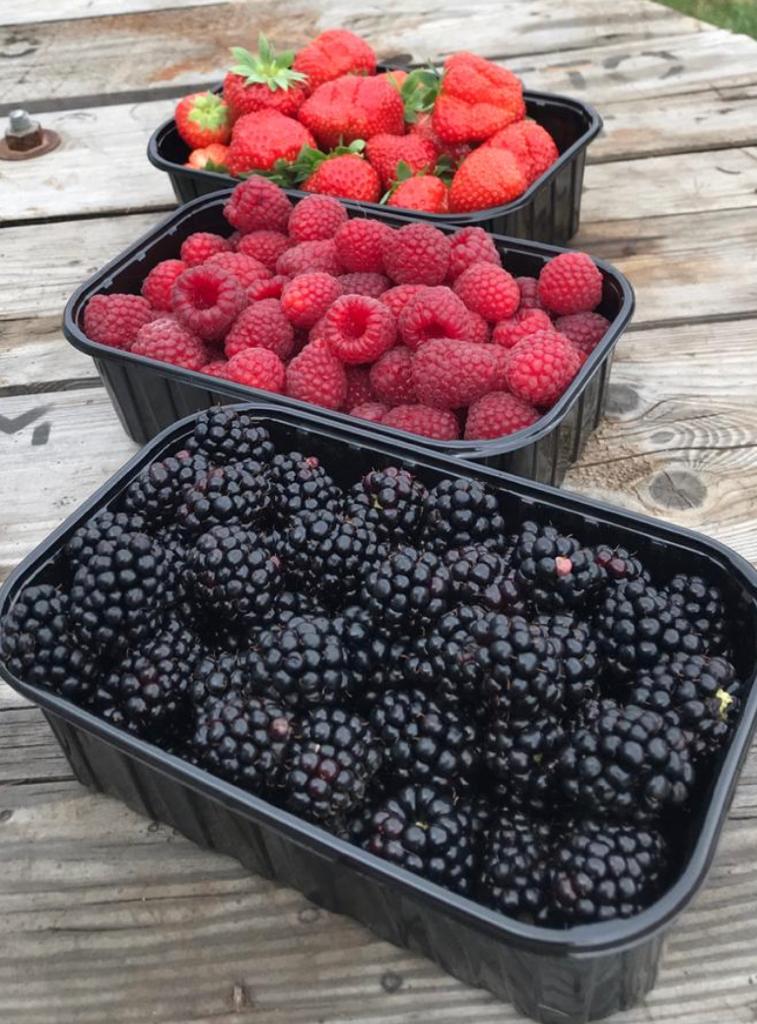 4
V Международная конференция Ягоды России 2022
24 – 25 февраля, г. Воронеж
Поиски путей повышения  рентабельности без увеличения площади посадки
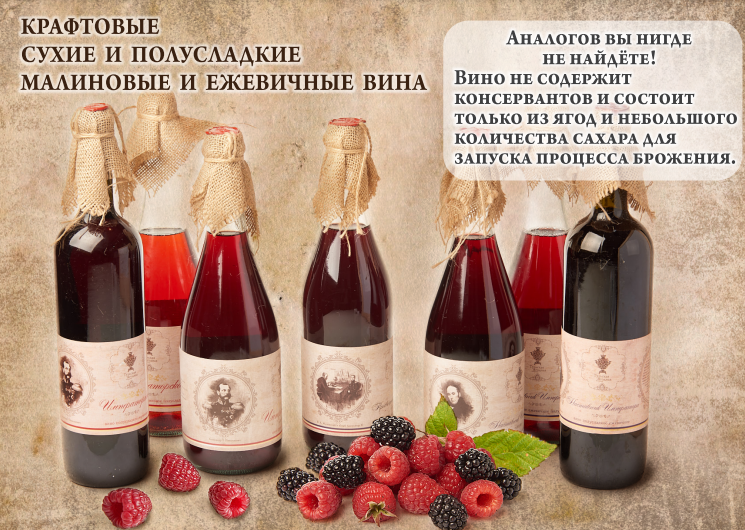 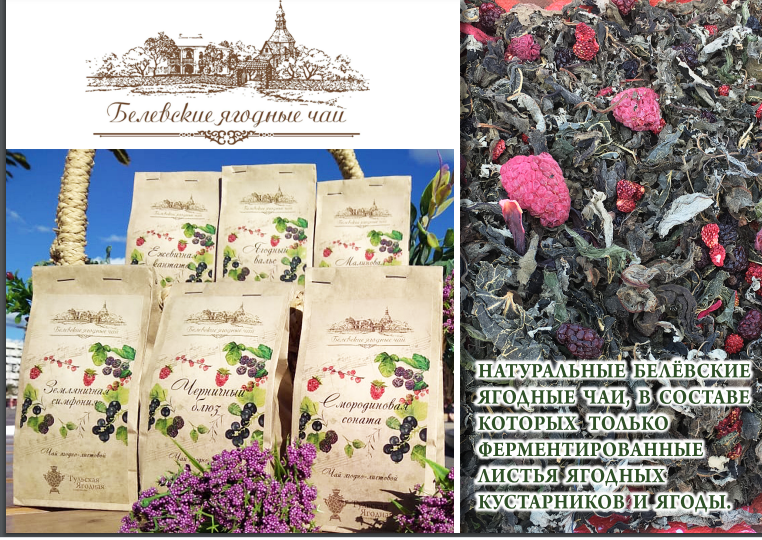 5
V Международная конференция Ягоды России 2022
24 – 25 февраля, г. Воронеж
Почему мы объединились. Какие видим плюсы
Выгода от совместных закупок (удобрения, СЗР, тара, саженцы)
Расширение ассортимента и сезонности для розничных продаж
Удержание розничных и оптовых  цен на ягоду в регионе
Возможность и целесообразность внедрения более глубокой переработки
Совместная отработка новых технологий и обмен опытом
Возможность дополнительного финансирования за счет господдержки (грант, субсидии)
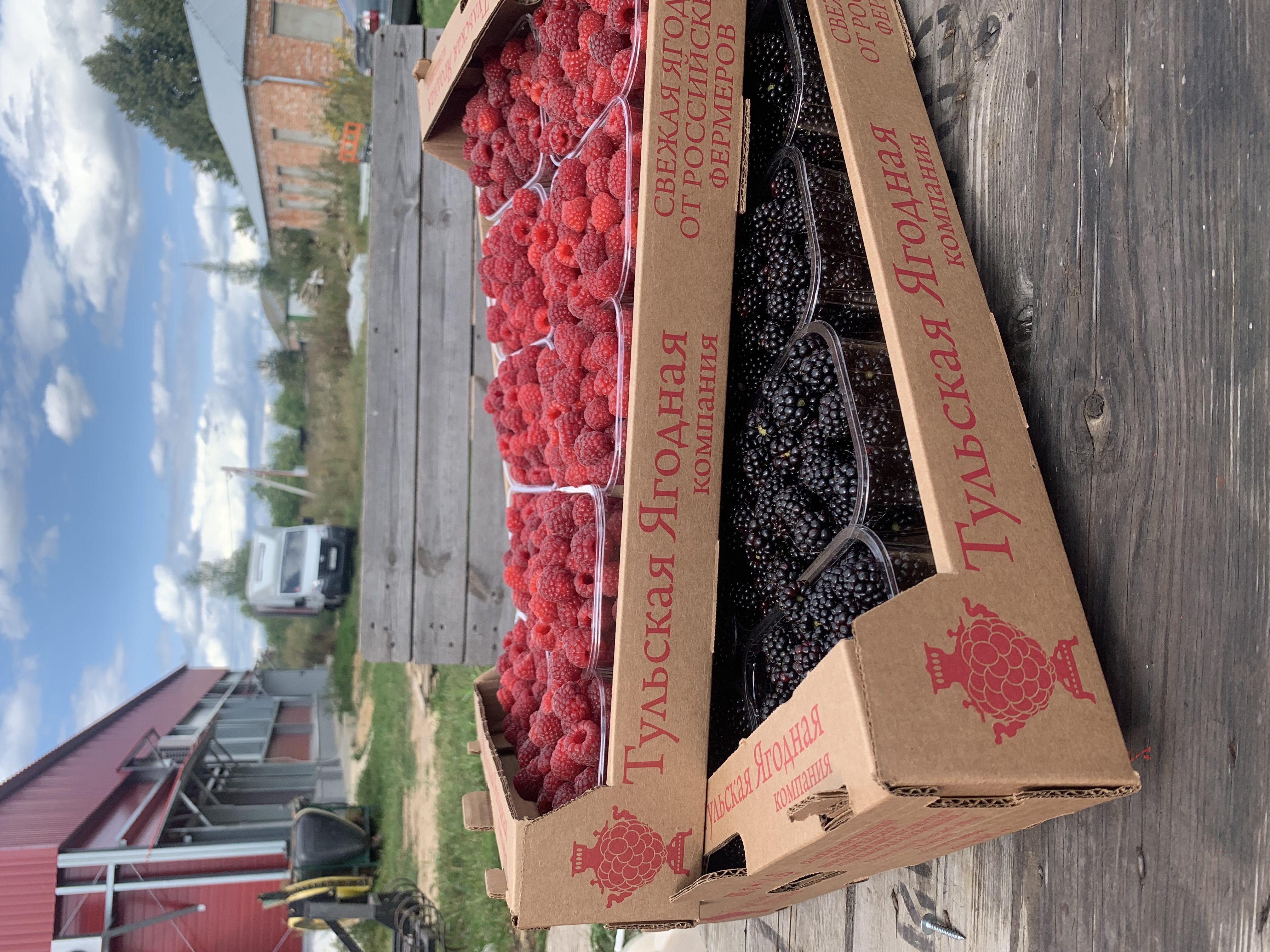 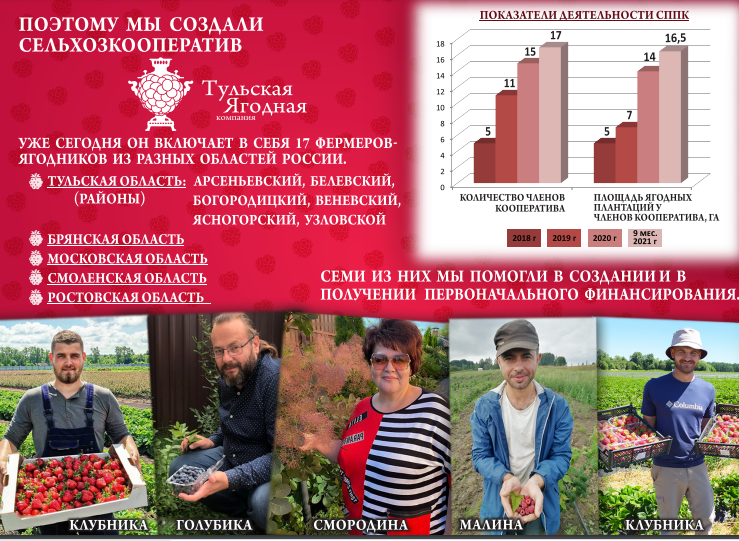 6
V Международная конференция Ягоды России 2022
24 – 25 февраля, г. Воронеж
Классическая модель потребительской кооперации 
для совместной реализации и переработки
Расходы по текущей деятельности
взносы
Член 
кооператива 1
Член 
кооператива 2
Член 
кооператива N
взносы
Неделимый фонд для формирования имущества
Взносы – пропорционально стоимости (количеству) продукции, предоставляемой на совместную реализацию и переработку
7
V Международная конференция Ягоды России 2022
24 – 25 февраля, г. Воронеж
Сложности объединения при классической модели 
потребительской кооперации:
ФИНАНСОВЫЕ:
    -  Определение доли заранее при инвестиционных затратах
    -  Зависимость от других членов при финансировании текущих  затрат
    -  Финансовая оценка имущества при внесении в неделимый фонд 
    -  Финансовой оценки стоимости сырья, передаваемого в кооператив, в   зависимости от его качества и характеристик
    - Существенное усложнение учета деятельности
ТЕХНОЛОГИЧЕСКИЕ:
     -  В единообразии сырья, его качества и характеристик;
     -  Выбор тары и упаковки, подходящей под технологические особенности всех членов и самого кооператива
     -  Логистика усложняется возможностями каждого члена кооператива
УПРАВЛЕНЧЕСКИЕ:
      - Каждый член – 1 голос
 ПРАВОВЫЕ:
     Субсидиарная ответственность каждого члена
8
Наша модель потребительской кооперации
Расходы по текущей деятельности
взносы
Ассоциированные члены 
кооператива
Член 
кооператива 1
Член 
кооператива 2
Взносы на формирование имущества 
цеха по переработке
Взносы, связанные с получением господдержки
Неделимый фонд для формирования имущества
Взносы на текущую деятельность – вступительные, ежемесячные и дополнительные (по потребности)
9
V Международная конференция Ягоды России 2022
24 – 25 февраля, г. Воронеж
Сложности при нашей реальной модели кооперации:
ФИНАНСОВЫЕ:
    -  Недостаток средств на инвестиционные затраты у членов кооператива, потребность привлечения ассоциированных членов
    -  Стоимости сырья, передаваемого в кооператив, определяется  рыночной стоимостью
    -  Зависимость от других членов при финансировании текущих  затрат
ТЕХНОЛОГИЧЕСКИЕ:
     -  Много начинающих фермеров среди членов, отложенный урожай, невозможность планирования
     -  Неоднородное качество ягод и сырья – регулируем ценообразованием
     -  Отсутствие единообразия тары и упаковки у всех членов кооператива –сложности хранения и логистики
     -  Сложная логистика из-за территориального расположения членов кооператива УПРАВЛЕНЧЕСКИЕ:
      - Недоработка регламента прав и обязанностей – свобода при определении розничных цен
10
V Международная конференция Ягоды России 2022
24 – 25 февраля, г. Воронеж
СППК «Тульская ягодная компания» сегодня
Включает в себя 11 фермеров-ягодников из регионов России 
(8 из них создано с нуля при поддержке СППК):
Тульская область (Арсеньевский, Белевский, Богородицкий, 
     Воловский, Веневский, Узловской, Ясногорский)
Московская область   Брянская область  Смоленская область
Привлечено дополнительного финансирования 
за счет господдержки:
13,5 млн. руб. – грант на развитие сельхозкооперации
1,3 млн. руб. – субсидирование закупок у членов кооператива 
4 млн. руб. -  взносы в неделимый фонд за счет 
грантов Агростартап
11
V Международная конференция Ягоды России 2022
24 – 25 февраля, г. Воронеж
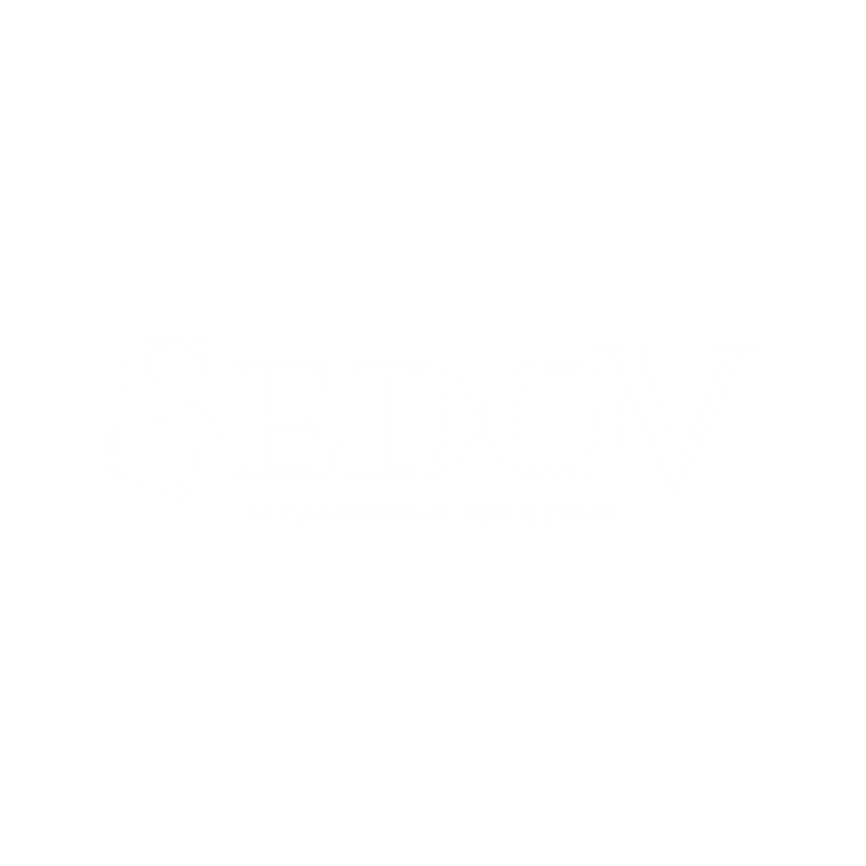 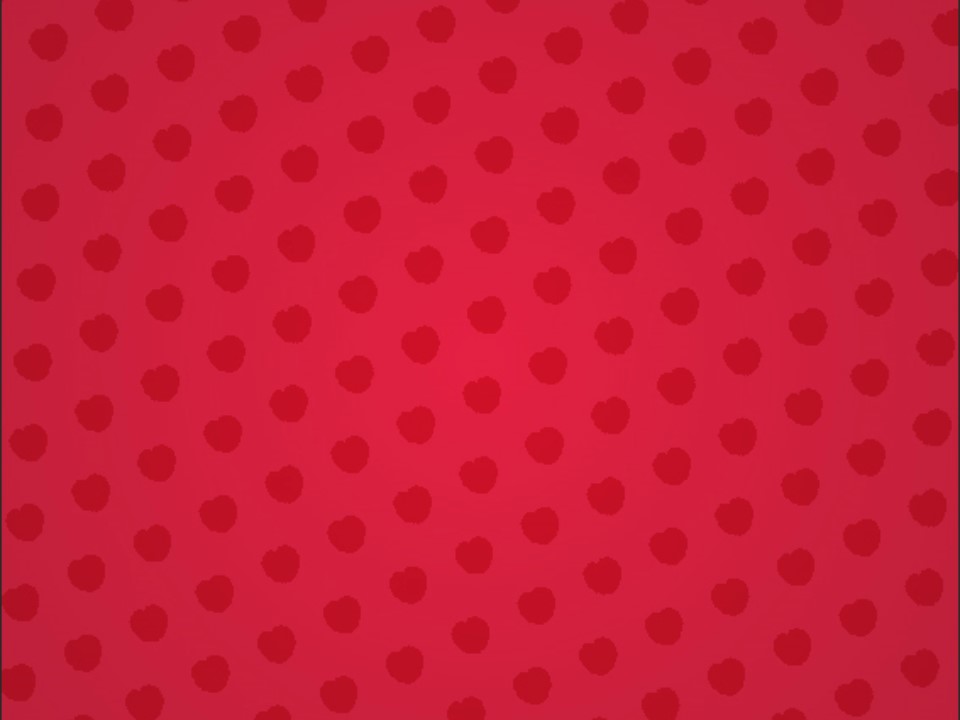 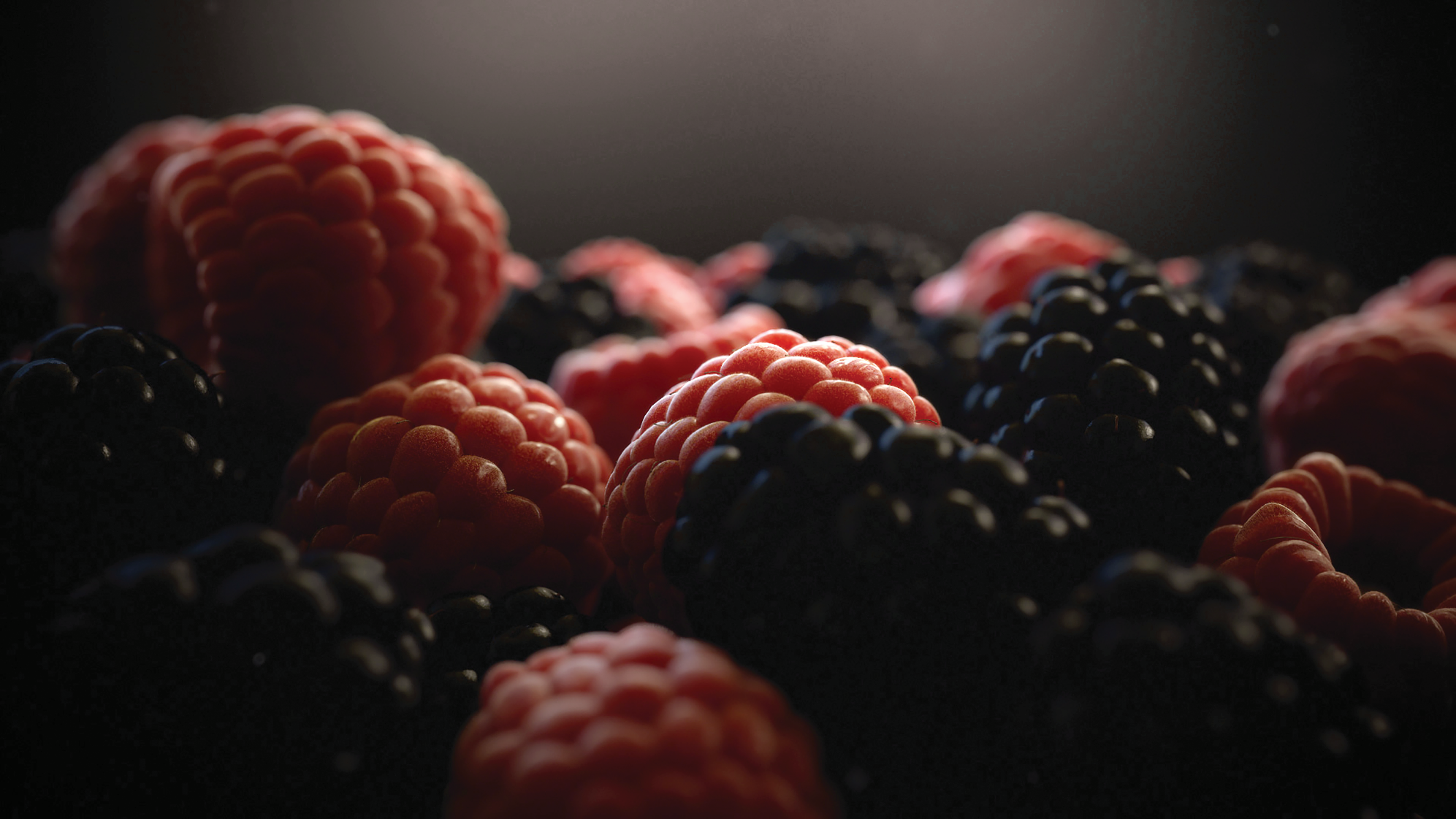 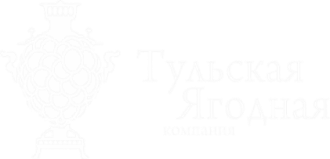 ЦЕХ ПО ПЕРЕРЕБОТКЕ ЯГОДЫ
Белевский район Тульской области д. Кожурово
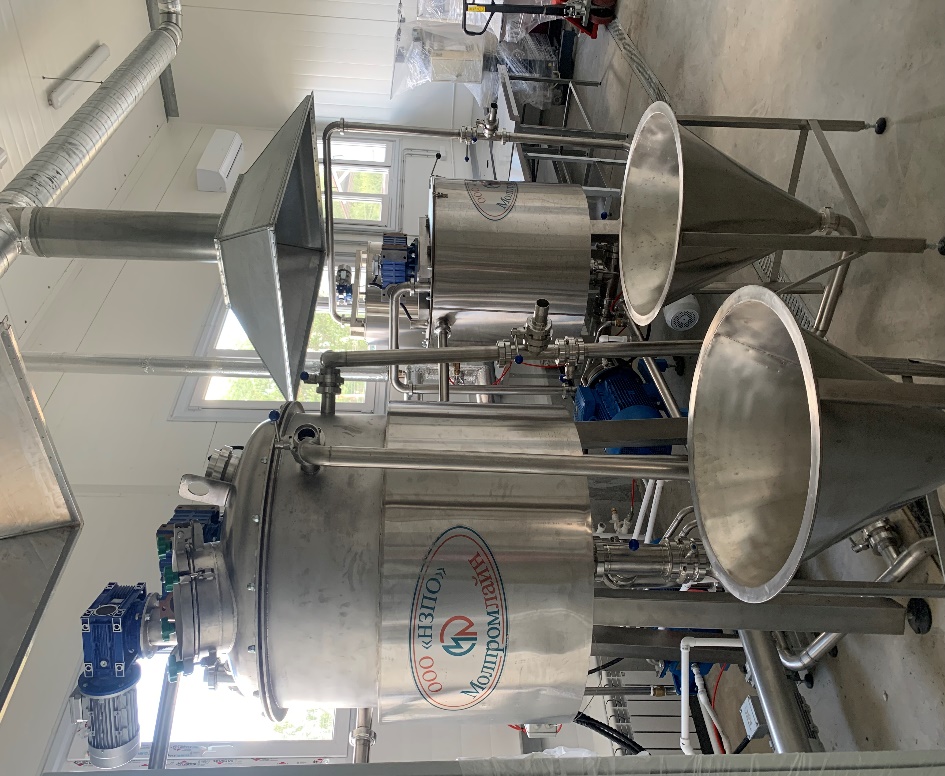 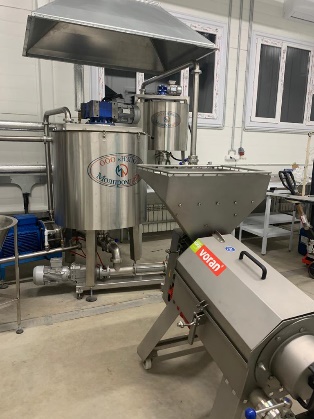 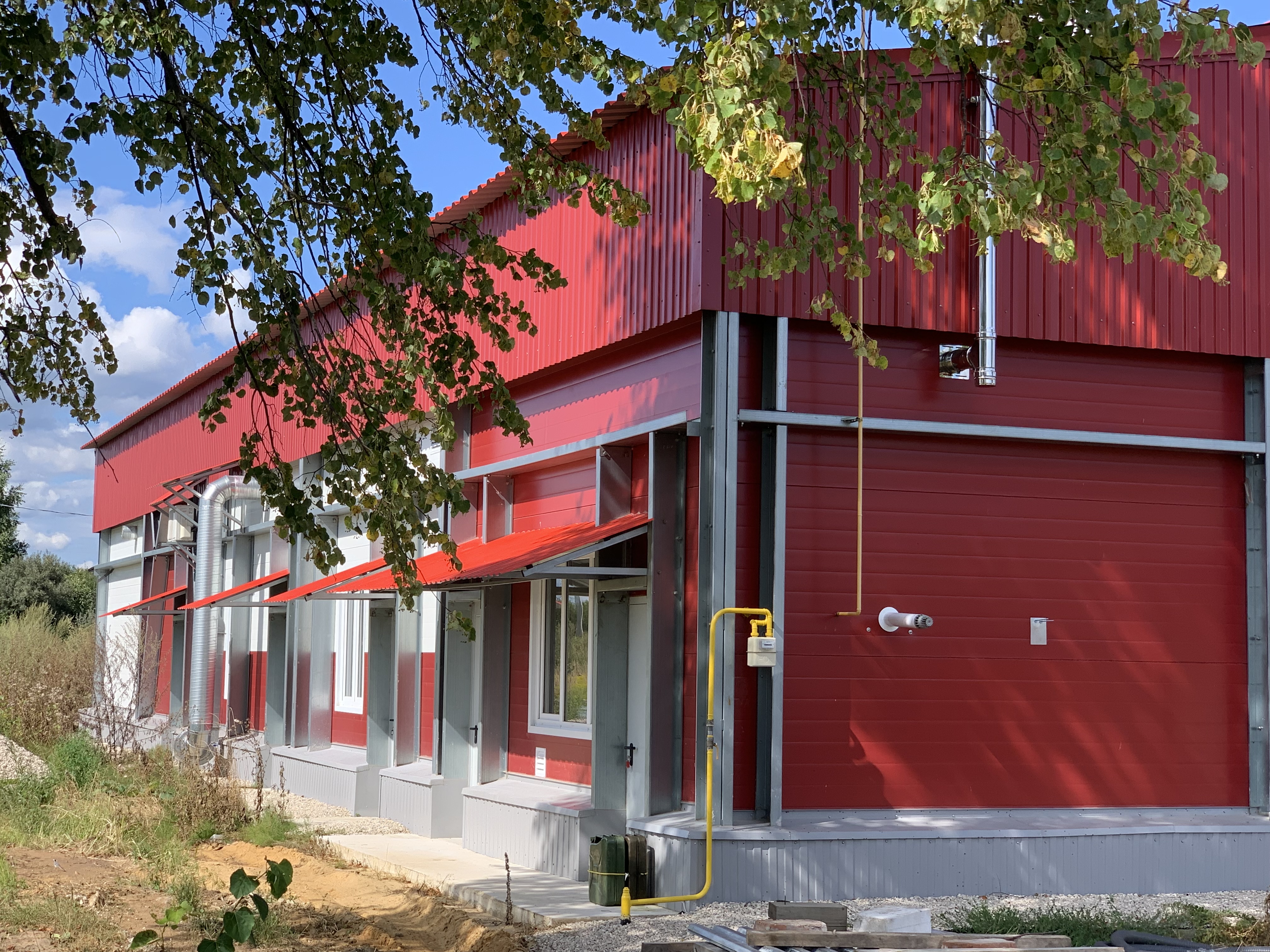 12
Отдельно стоящее вновь построенное ( по ХАССП) здание цеха площадью 270 кв. м с 2внутренними холодильными камерами – в собственности кооператива
ПОЛНАЯ ГОТОВНОСТЬ К ПРОИЗВОДСТВУ 21 ТОННЫ ЯГОДНЫХ СОУСОВ в месяц (2 смены))
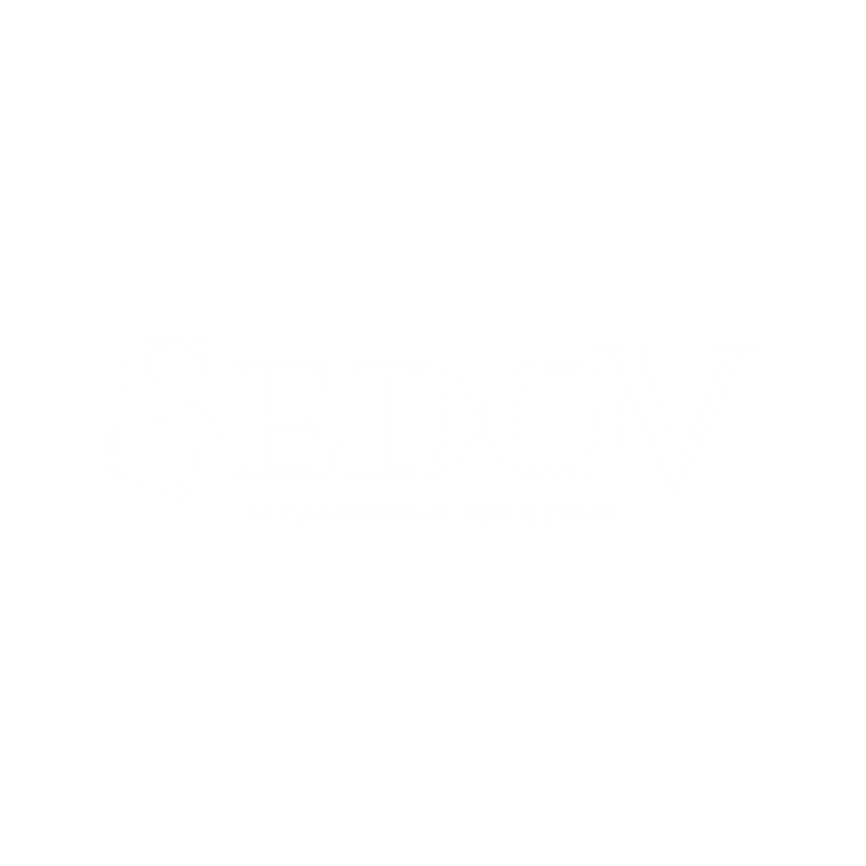 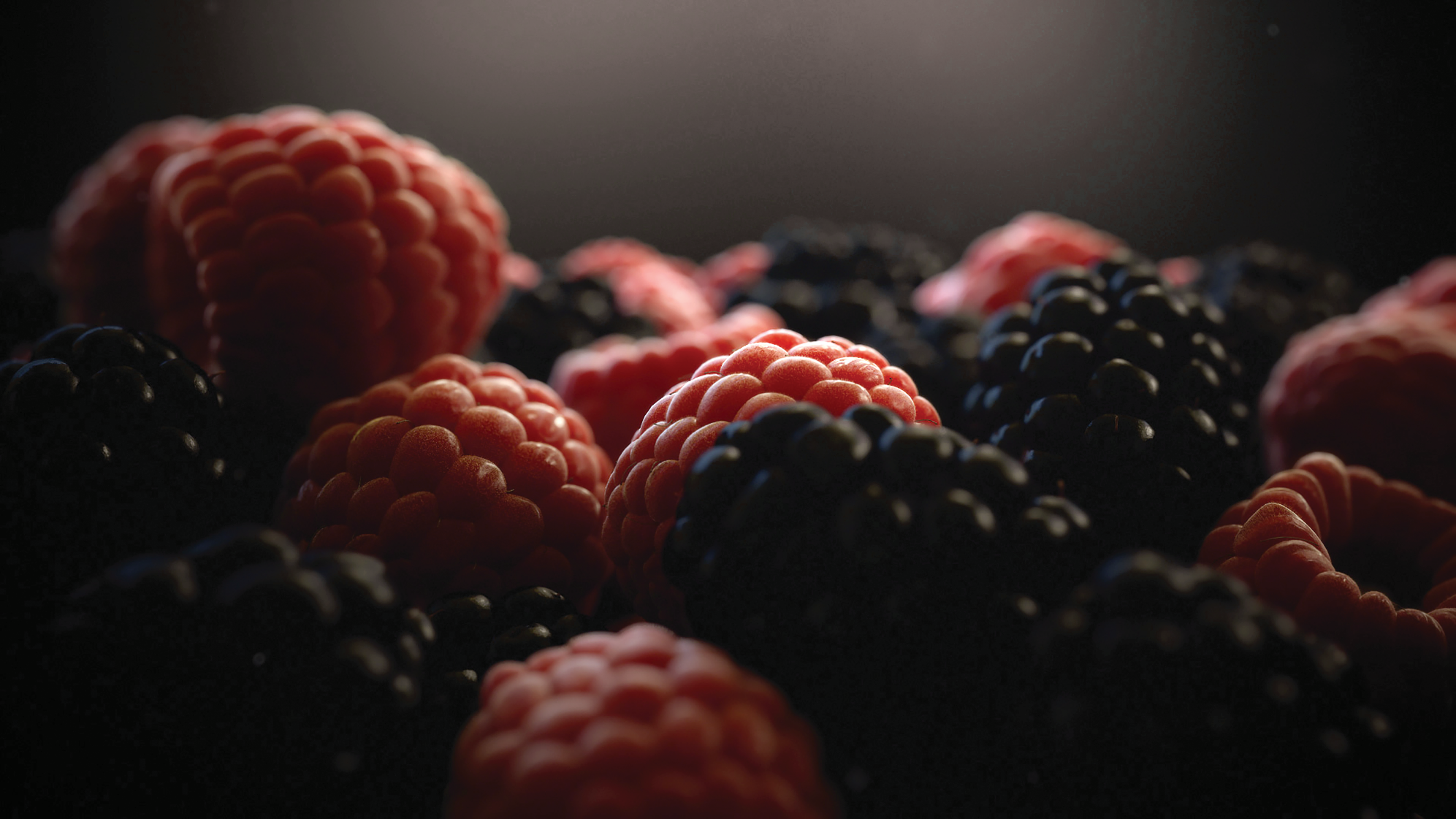 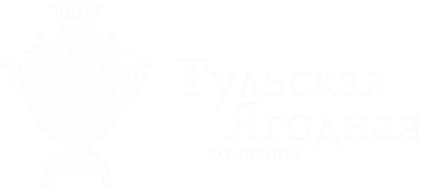 ПРОИЗВОДСТВО
В НАСТОЯЩИЙ МОМЕНТ
Цех и оборудование введены в эксплуатацию
Хранение замороженных, фруктов, ягод и овощей 
Мойка и переборка 
Отделение костянки
Варка пюре, соусов, джемов, начинок, варенья
Дозация продукции в стеклянную и пластиковую тару
Мойка тары
Стерилизация тары и крышек
Вакуумная укупорка банок 0,1 л
Этикеровка банок 0,1 л
Термоупаковка банок в коробки и на подложки
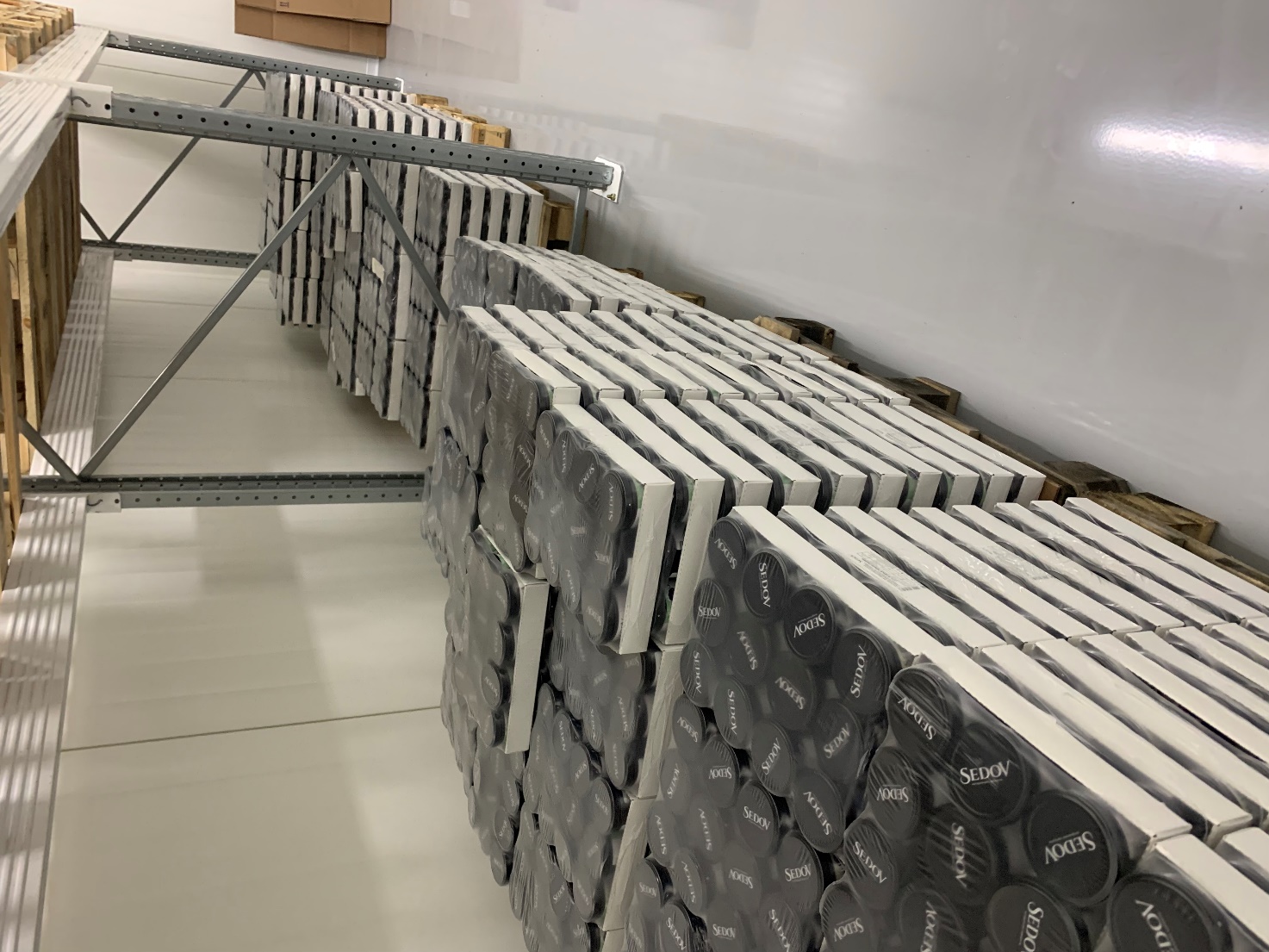 13
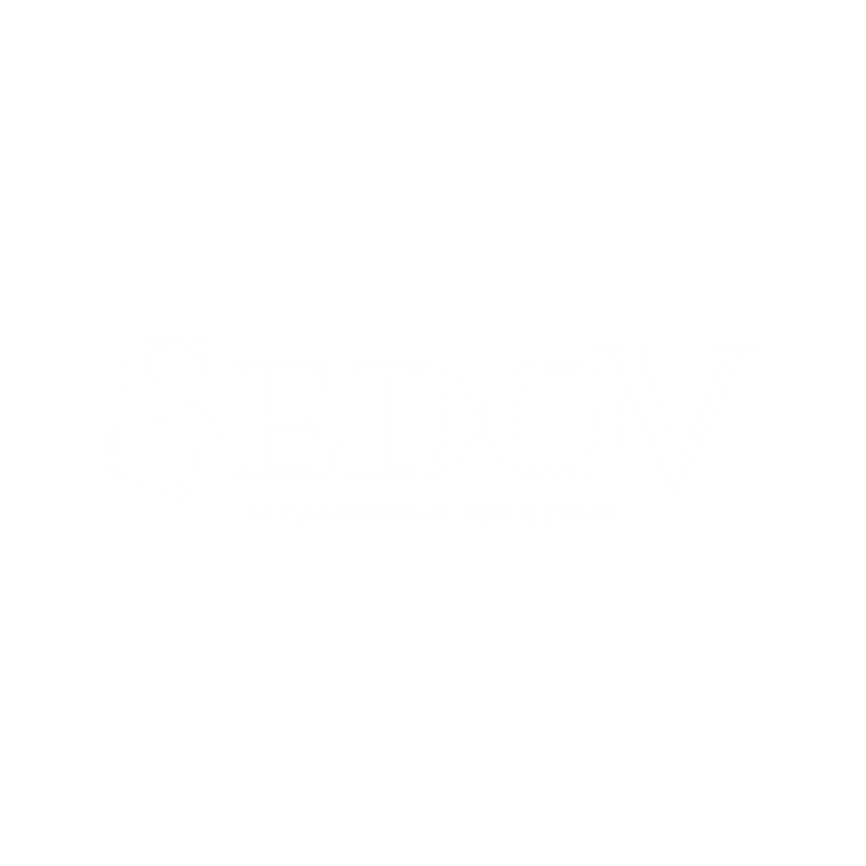 Продукция цеха по переработке ягод
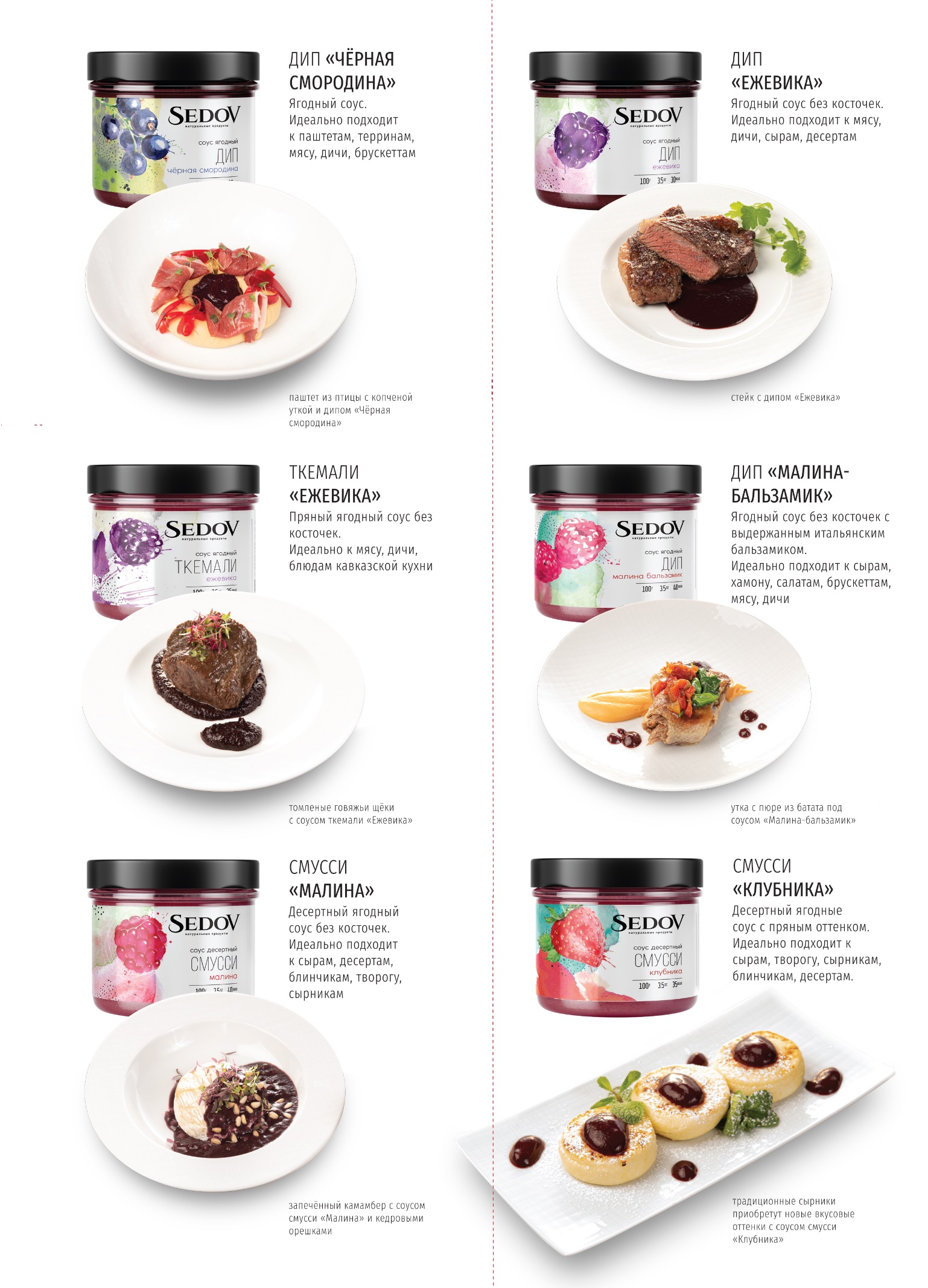 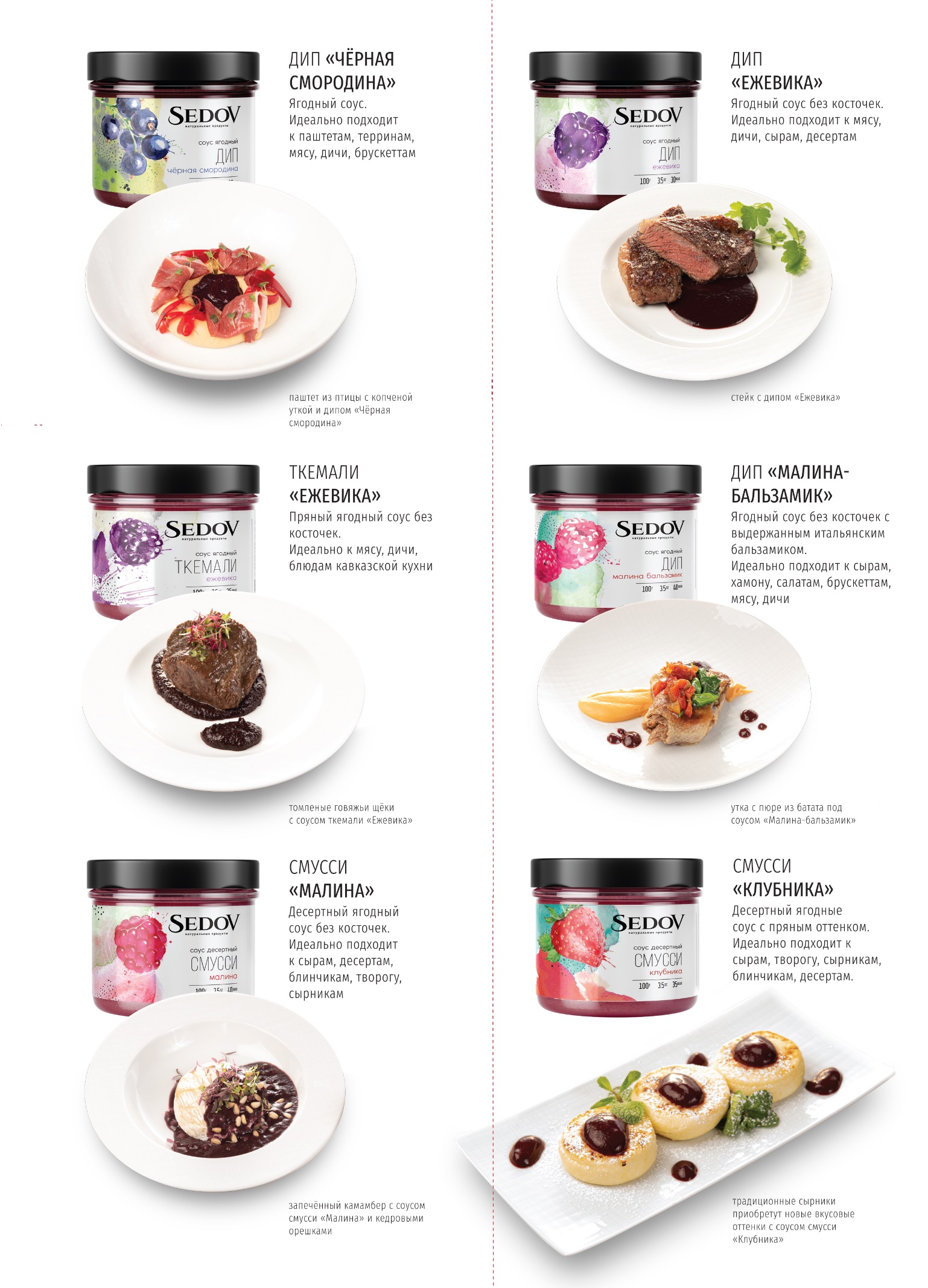 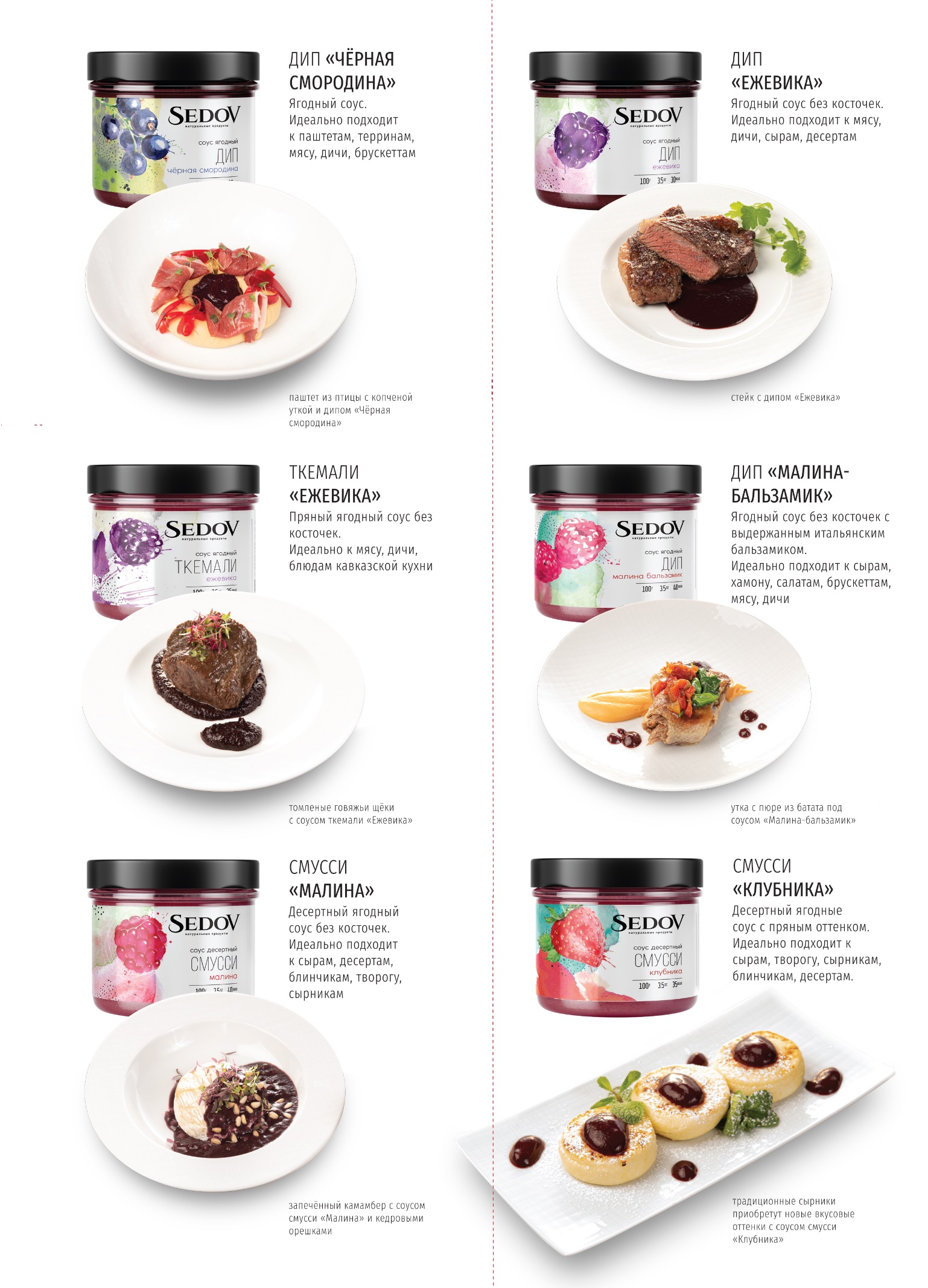 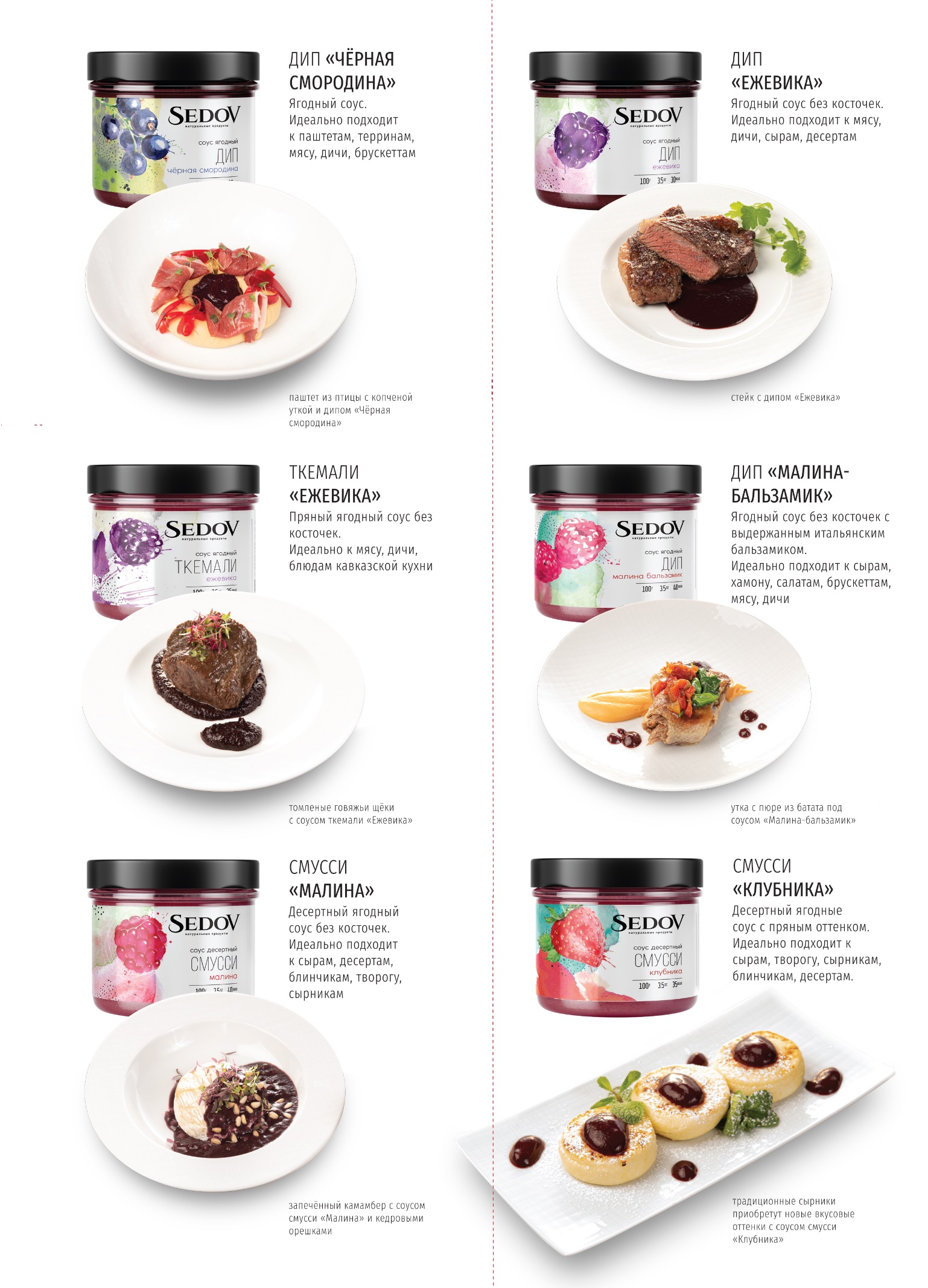 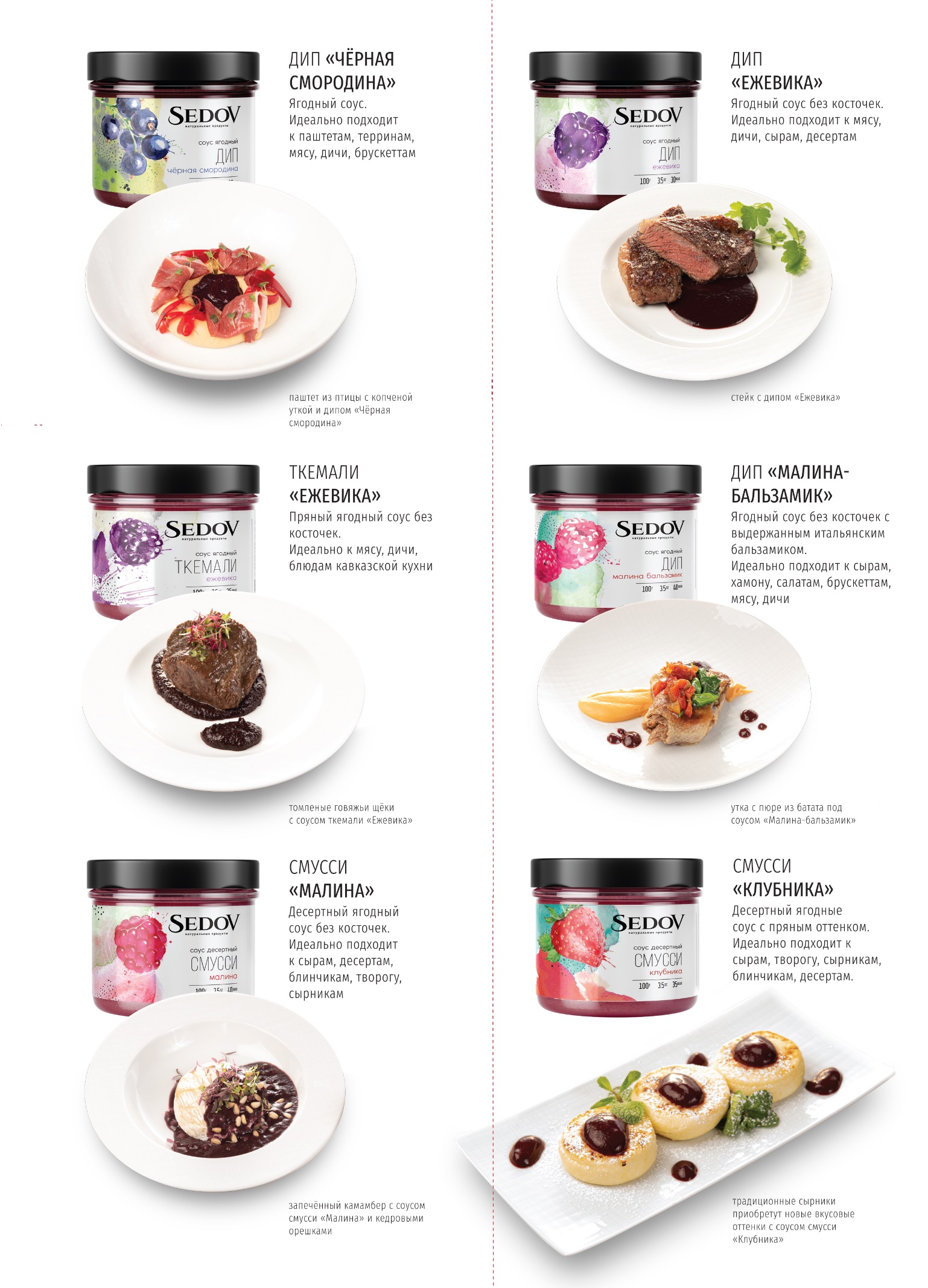 14
ВАРИАНТЫ СОТРУДНИЧЕСТВА:
Вступление в члены кооператива: 
     -  Совместная оптовая реализация
     -  Реализация в СППК ягод на переработку
Услуги СППК по переработке давальческой ягоды
Вступление в СППК в качестве ассоциированного члена (инвестиции)
15
V Международная конференция Ягоды России 2022
24 – 25 февраля, г. Воронеж
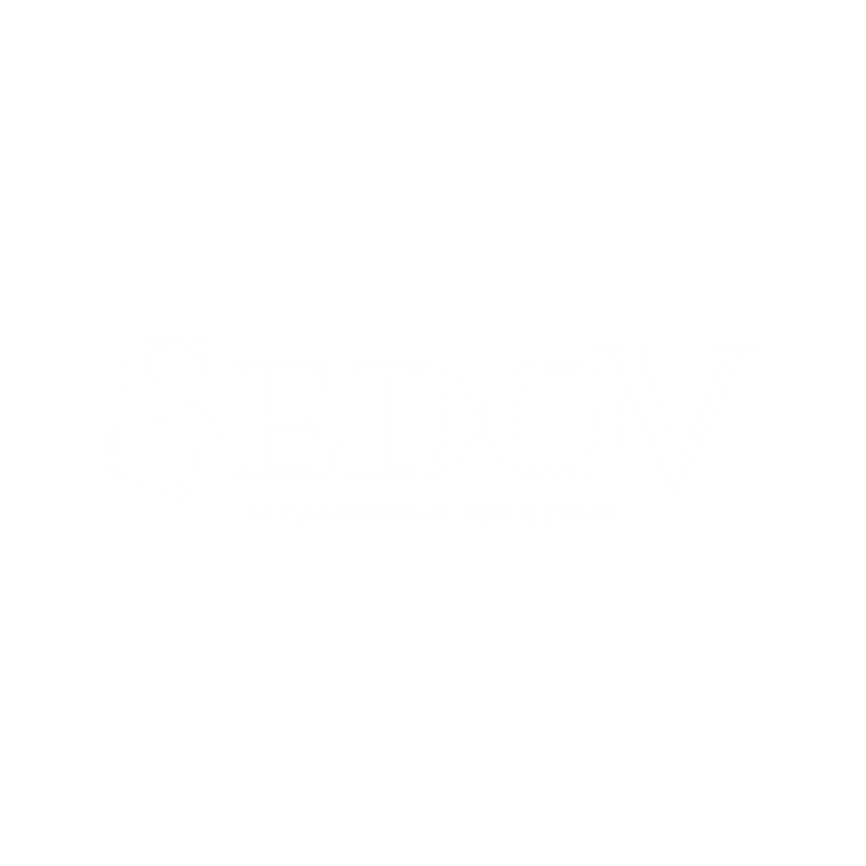 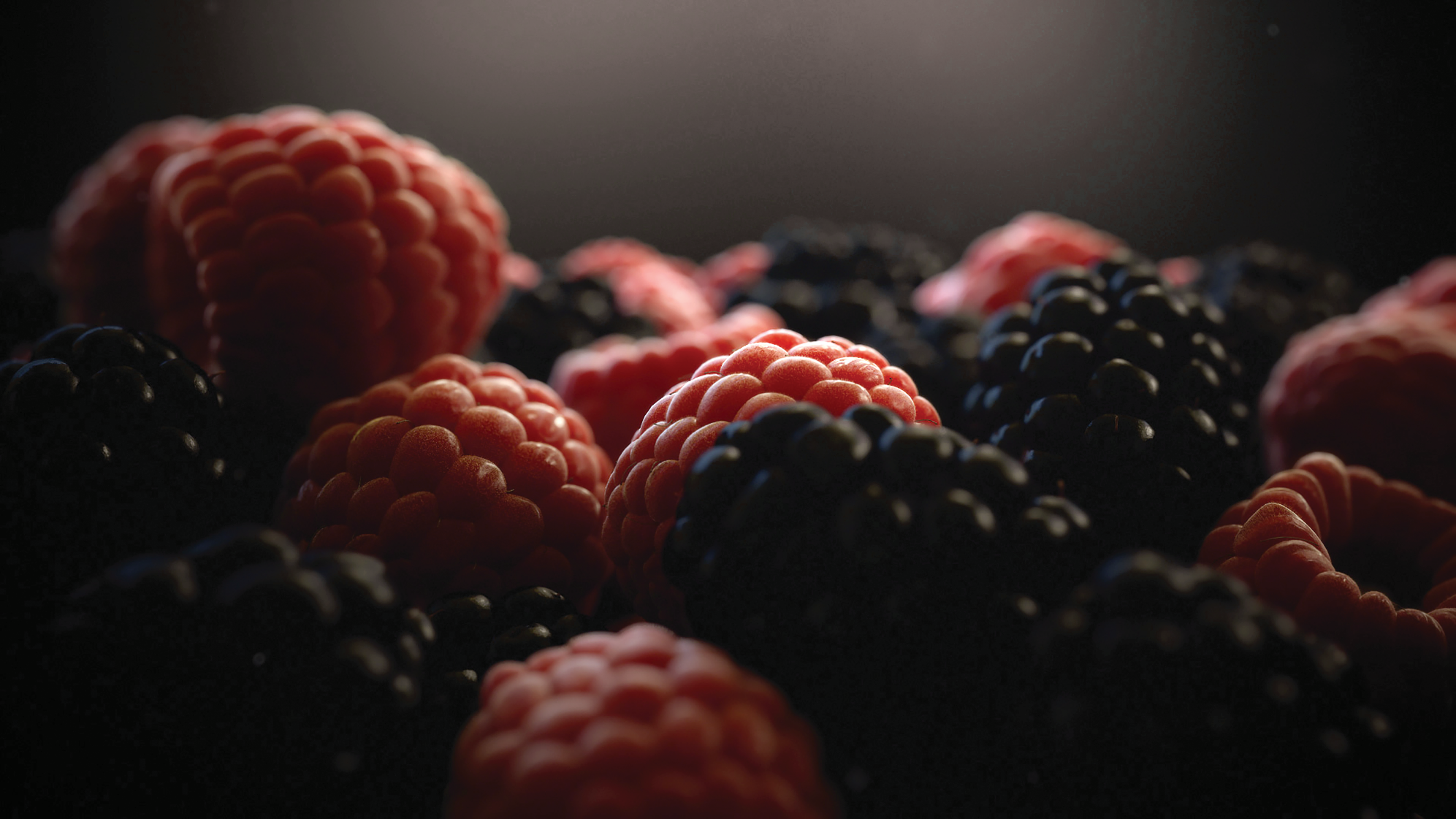 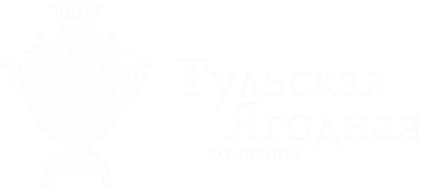 ПО ВОПРОСАМ СОТРУДНИЧЕСТВА:
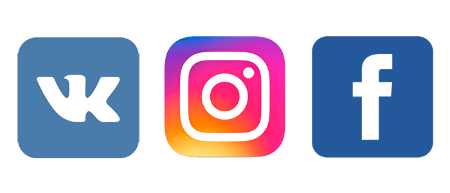 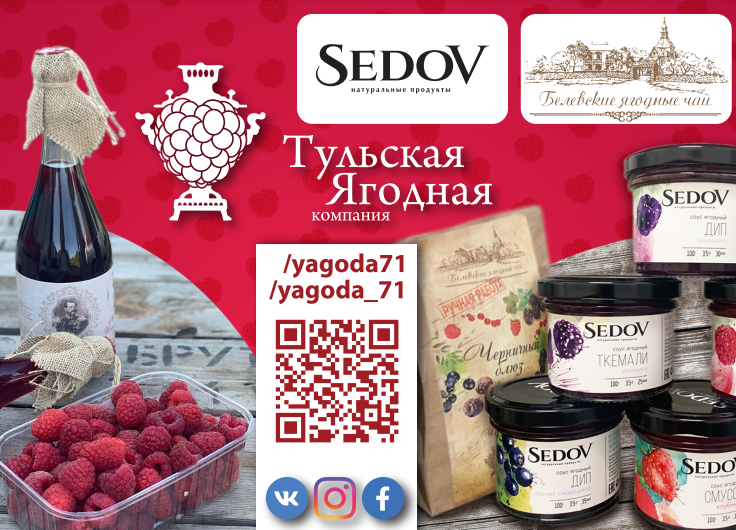 /yagoda_71
E-mail: info@yagoda71.ru
#тульскаяягоднаякомпания
+ 7 961 148 02 44
16
+ 7 961 148 02 45
www.yagoda71.ru